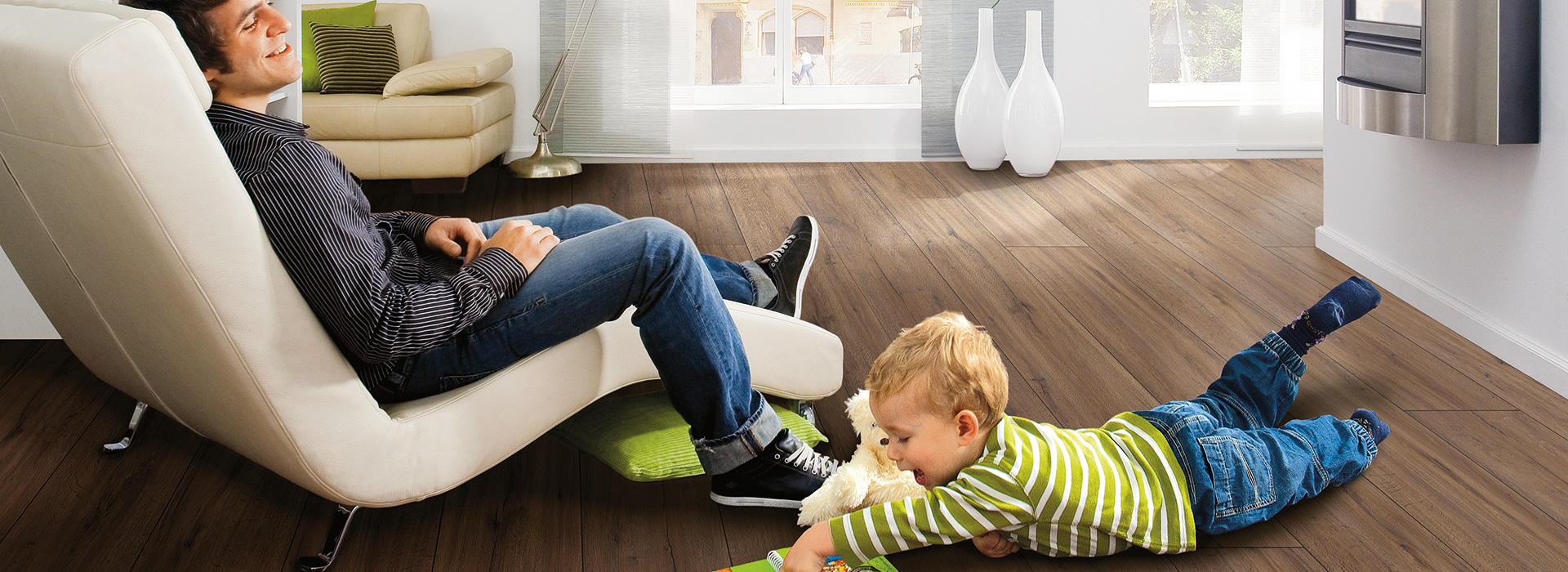 Дизайнерский пол DISANO от HARO
Здоровый микроклимат
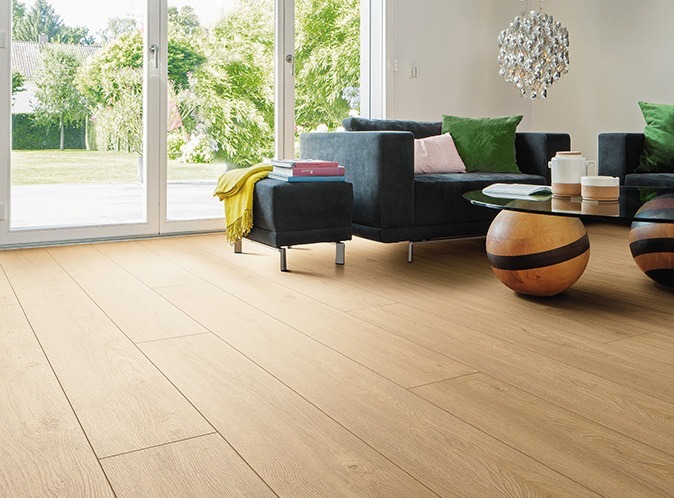 Новый, экологически безопасный продукт DISANO, созданный специалистами ведущего производителя напольных покрытий — предприятия HARO, воплощает в жизнь все преимущества винила, но при этом является абсолютно безопасным для здоровья. Инновационные материалы позволяют создавать продукт, не содержащий ПВХ и пластификаторов.
Длинная доска XL — гигант у вас дома.
Очень длинная, очень широкая. Такой формат сегодня в тренде. Наши доски формата XL превратят ваш дом в подлинный шедевр.
  


        Это настоящий клад  для создания модного интерьера. Подчеркнуто натуральный вид длинным доскам придает четырехсторонняя фаска: в результате они выглядят выразительно и пластично, как настоящий паркет.
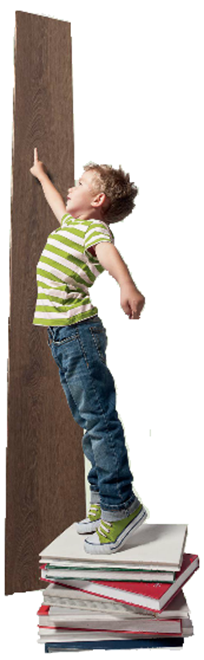 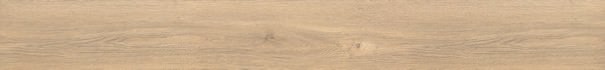 DISANO Classic
Размер доски:  2035*235*9,3 мм
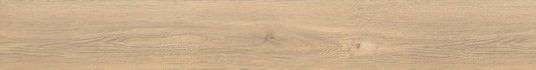 DISANO Life
Размер доски:  1800*235*8 мм
Приятное тепло снизу.
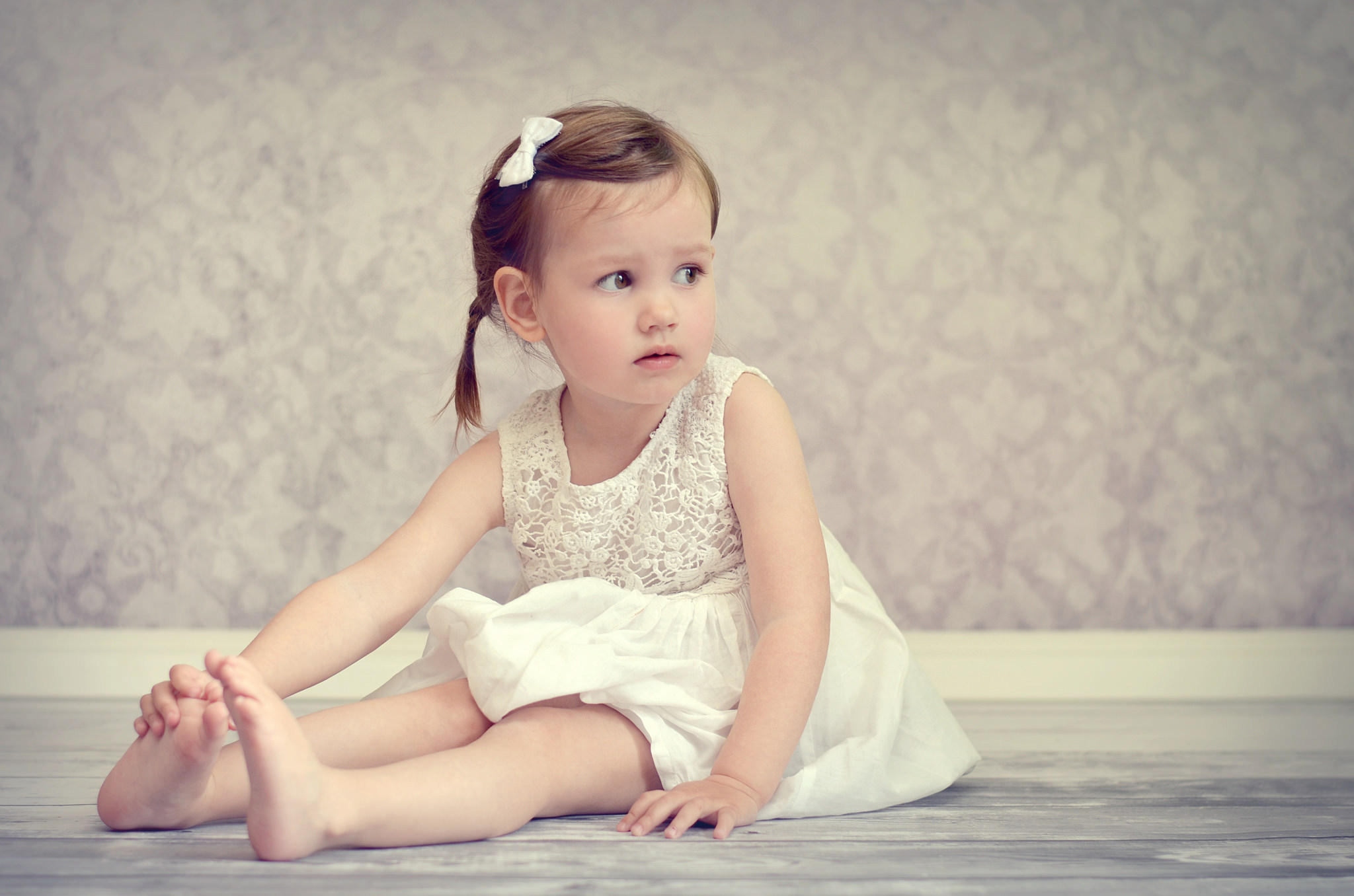 Пол DISANO от HARO визуально создает в доме ощущение тепла и, кроме того, он очень приятный на ощупь. Это ощущение комфорта можно усилить за счет пола с обогревом. 

Все варианты дизайна полов DISANO от HARO прекрасно сочетаются с обогреваемым полом.
Полезно знать: веские аргументы в пользу DISANO от HARO
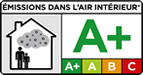 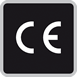 На 100 % свободный от пластификаторов
Создает благоприятный микроклимат
Свободный от тяжелых металлов
Мягкий и теплый
Износостойкий
Четырехсторонняя фаска
Простая укладка благодаря системе Top Connect
Встроенный пробковый звукоизоляционный слой обеспечивает улучшение акустики в помещении более чем на 30%
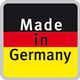 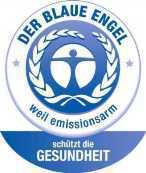 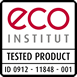 DISANO Classic – для всех кто хочет жить в здоровом микроклимате.
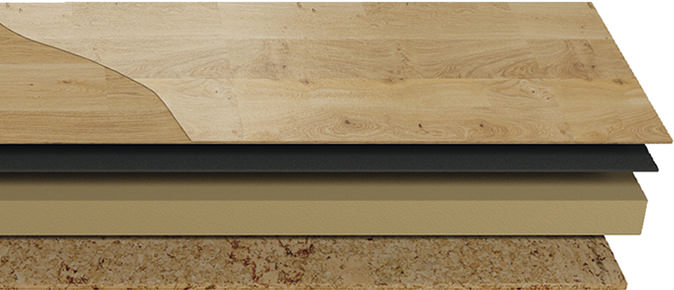 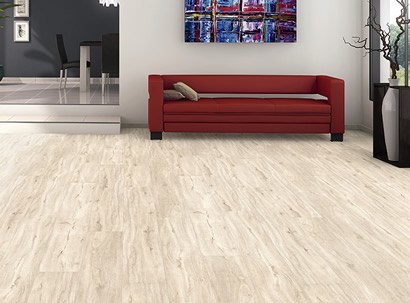 1.
2.
3.
4.
5.
Устойчивый к истиранию лакированный верхний слой 
Декоративный  слой.
Полуэластичный, водостойкий слой, придает мягкость и стабильность.
Несущая плита HydroResist на основе натуральных материалов.
Пробковая изоляционная подложка высокой плотности.
100% 
 экологичный
без ПВХ и пластификаторов
Размер доске: 9,3*235*2035 мм
Количество в упаковке: 5шт / 2,39 м2
Вес:  8,41 кг*м2
Класс использования: 23/33
Disano Life - чтобы чувствовать себя хорошо в любой ситуации
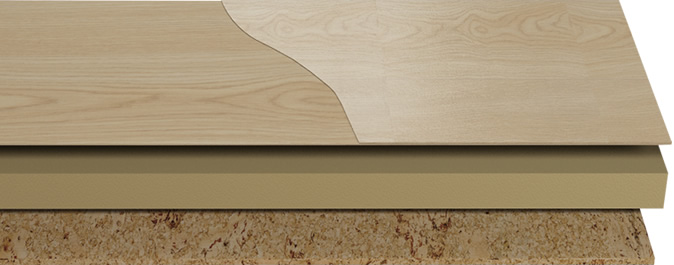 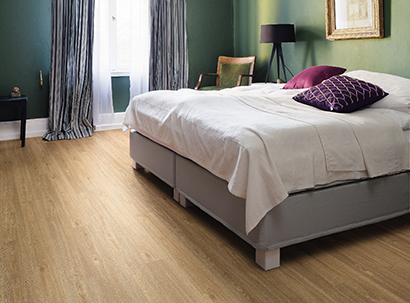 1.
2.
3.
4.
Устойчивый к истиранию лакированный верхний слой 
Декоративный слой
Несущая плита HydroResist на основе натуральных материалов
Пробковая изоляционная подложка высокой плотности
100% 
 экологичный
без ПВХ и пластификаторов
100 %
Не содержит пластификаторовНе содержит ПВХ
Размер доске: 8*235*1800 мм
Количество в упаковке: 8шт / 3,38 м2
Вес:  7 кг*м2
Класс использования: 23/33
Укладка проста, как нажатие кнопки
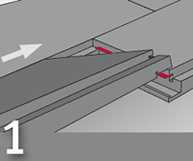 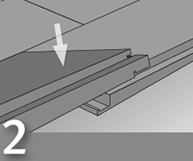 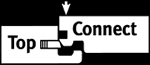 Эта новая система укладки, пожалуй, самая простая в мире. Как обычно, элементы устанавливаются под углом с продольной стороны и фиксируются с торцевой стороны с незначительным усилием. Система укладки Top Connect проста и надежна. Её секрет в запатентованном пружинном механизме.
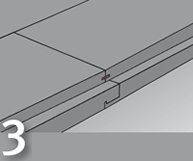 Вставьте под углом ― надавите ― готово!
Все для ухода – cделайте вдох!
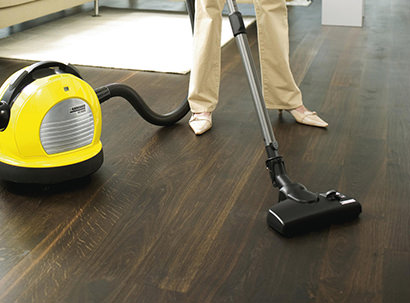 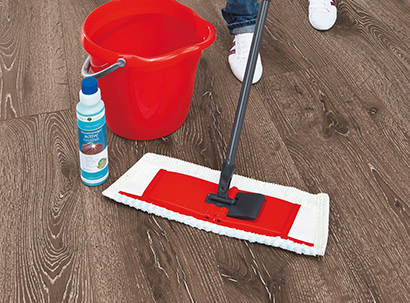 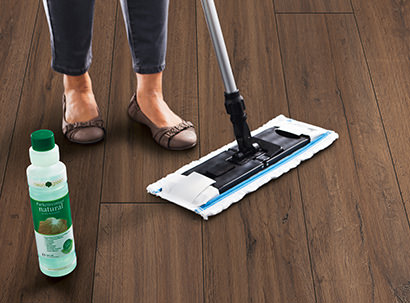 Пол DISANO от HARO обладает антистатическими и грязеотталкивающими свойствами. Поэтому он пользуется особой популярностью у аллергиков.  Для сохранения пола в чистоте достаточно сухой чистки при помощи пылесоса и влажной уборки по мере необходимости.
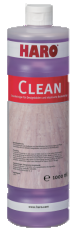 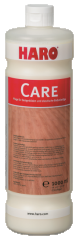 HARO Care

Для первичного ухода и регулярной очистки
HARO Clean

Для интенсивной чистки в местах с повышенной нагрузкой
Подходящая презентациядля каждого торгового зала
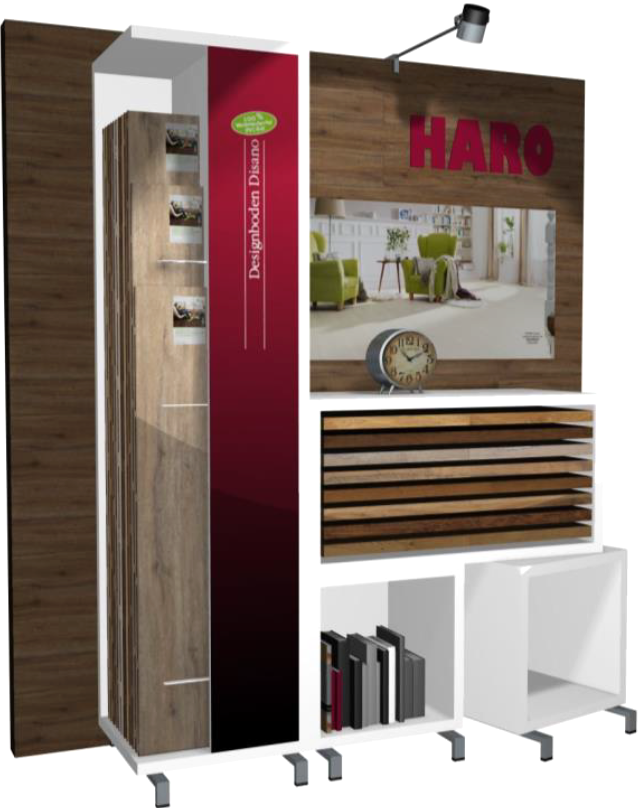 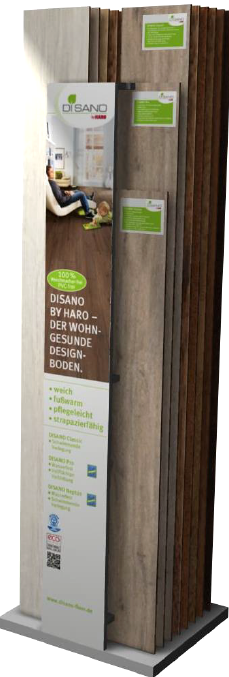 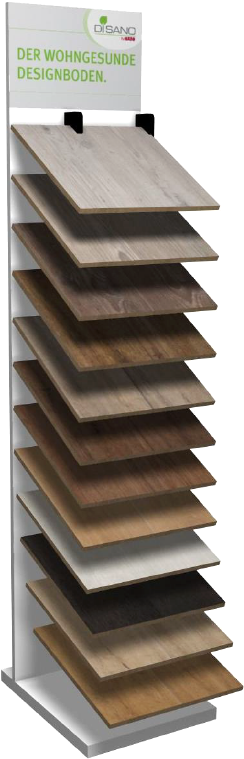 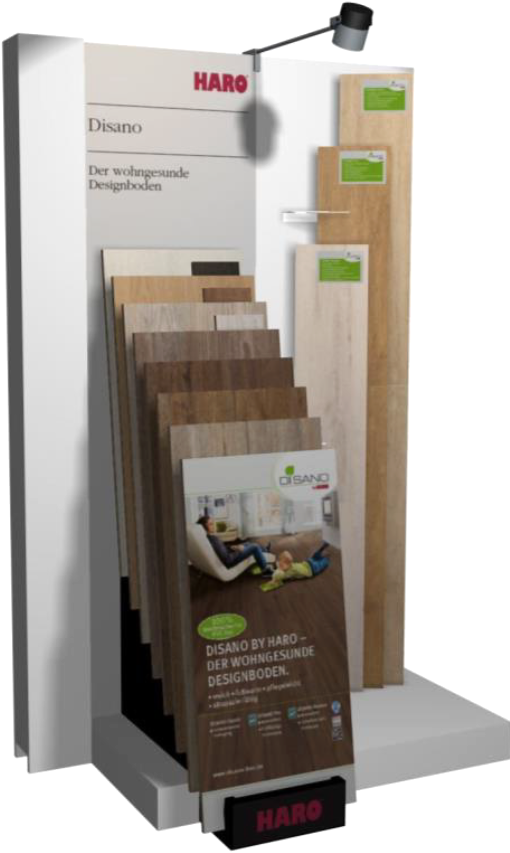